Course Material Distribution Options
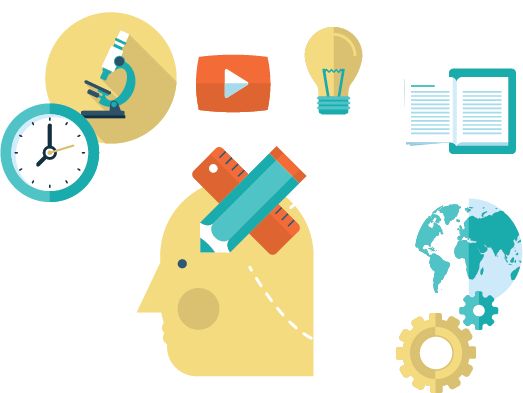 THE NEW LOOK OF COURSE MATERIALS
James A. Luecke
Strategic Sales Consultant 
jluecke@mbsdirect.net
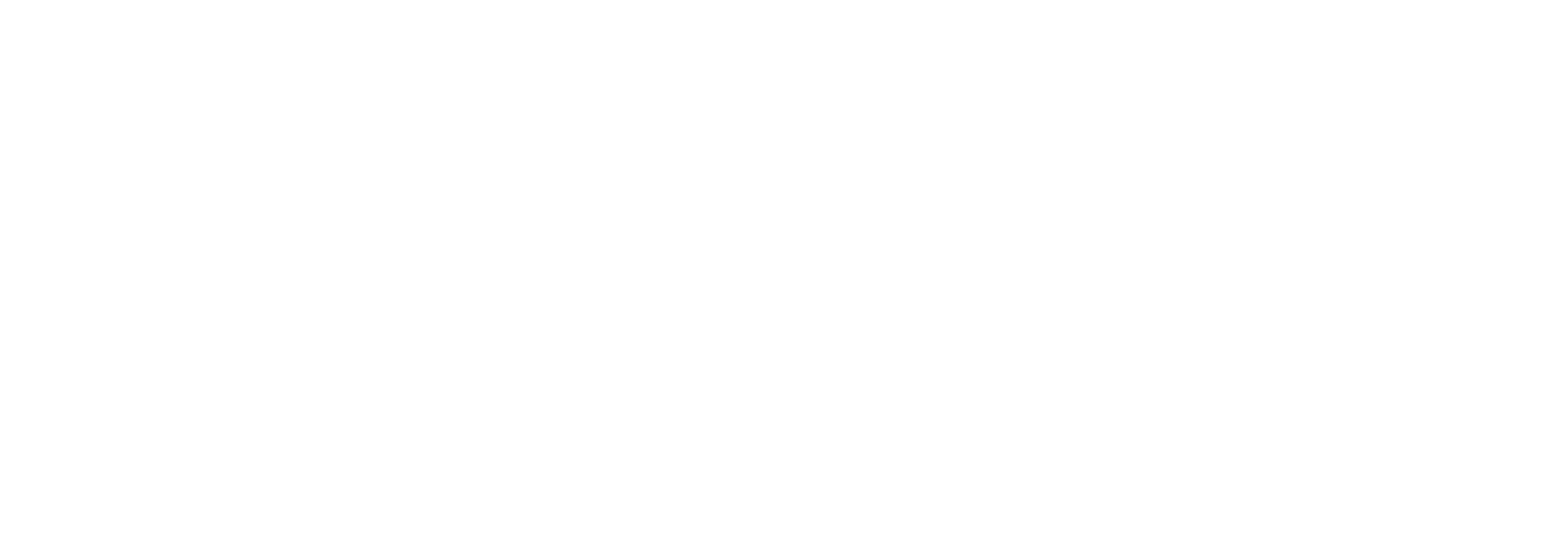 Agenda
What are institutions doing today?

What trends in the industry are causing changes?

If change occurs, how does the store move forward?

Where are things headed in the future?
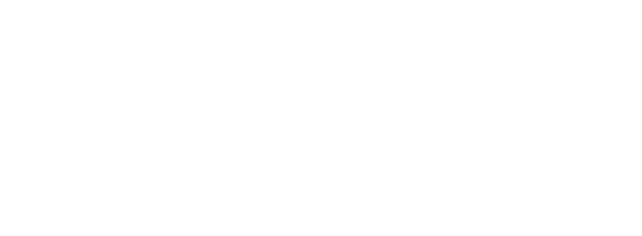 www.mbsdirect.net
What are Institutions doing today?
Traditional Options
Bookstore owned by the School
Bookstore leased by vendor(Follett, B&N)
Bookstore off campus ran by 3rd party vendor
Non Traditional Options
Online Bookstore
Books included in tuition
Students are on their own
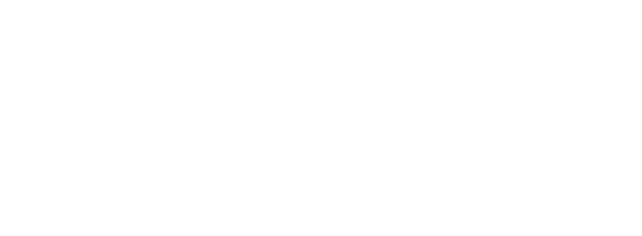 www.mbsdirect.net
What trends in the Industry are causing change?
Students are shopping online for cheaper materials

Textbooks are not the revenue generator they used to be.

Pressure to move to Alternative Content(OER’s, Digital, Custom)
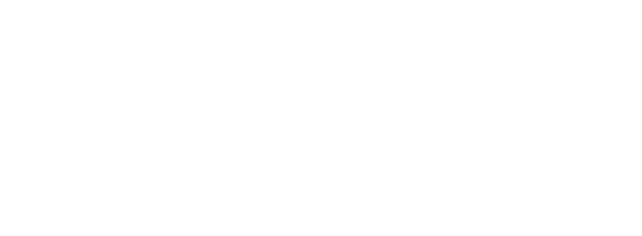 www.mbsdirect.net
If change occurs, how does the store move forward?
Store can focus on Spirit-ware(higher margin items)
If leaving a lease, food service vendors will often take over the store
Some schools have used excess space(textbooks) to open coffee shops or lounges
If books have been moved to an Online Store, student orders can be shipped into the store to drive traffic.
Book buyback can occur at the end of terms to further drive traffic
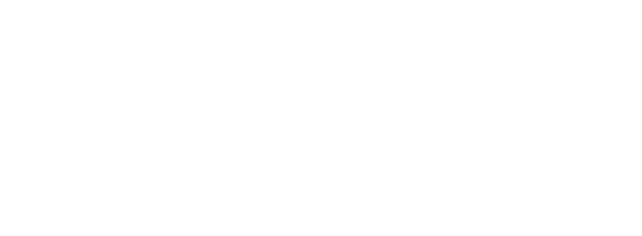 www.mbsdirect.net
What does the future hold?
Cost to Students will continue to be a hot topic
More faculty and staff will want more Alternate Content Options(OER’s, Digital, Custom)
Student engagement and retention will drive more schools to find solutions to ensure books are in students hands by the first day of class
Digital Content tied into the LMS
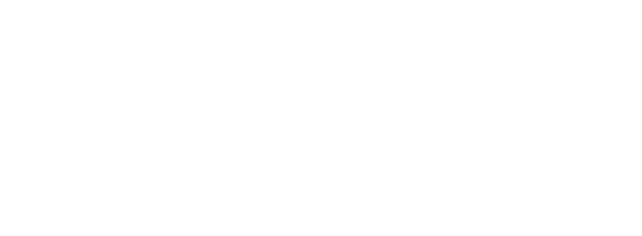 www.mbsdirect.net
Identifying Prioritiesby Content Type
A
$
E
Q
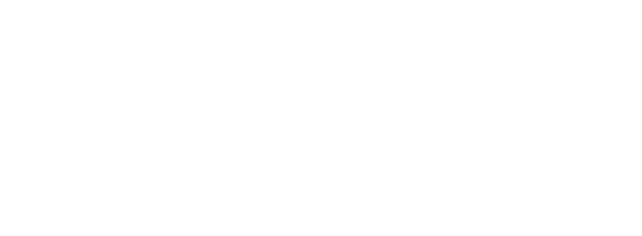 Mbsdirect.net
eBook Platforms
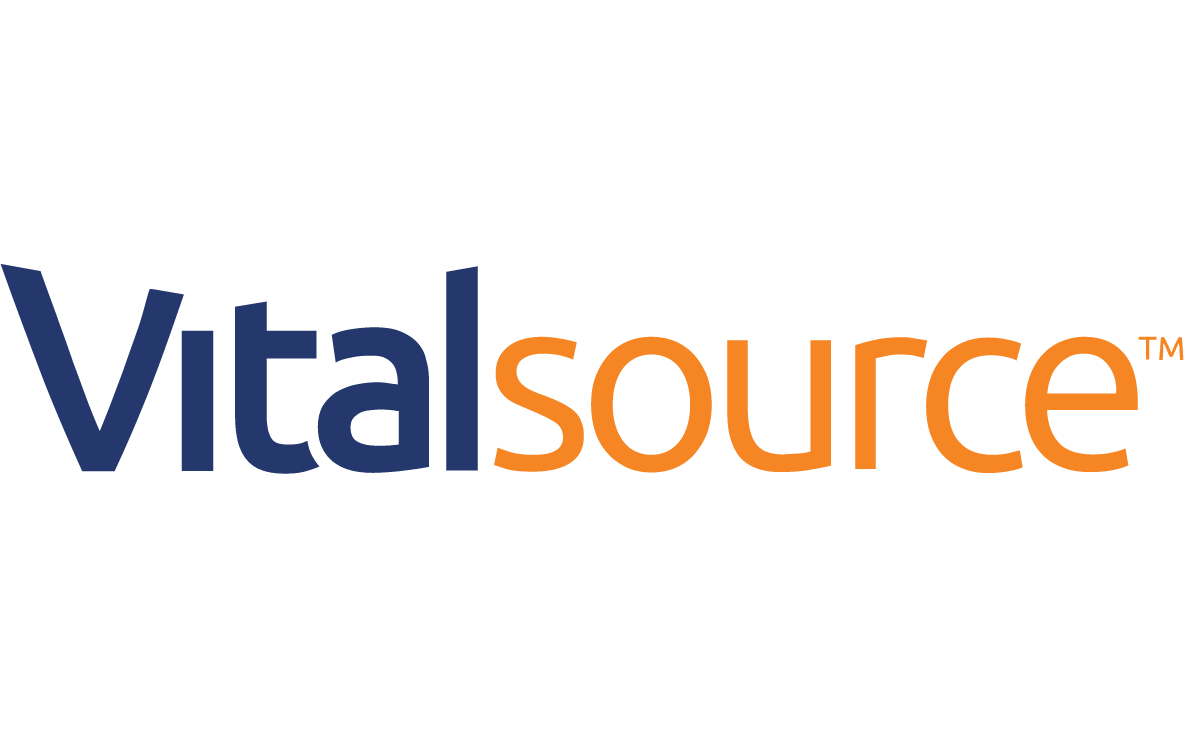 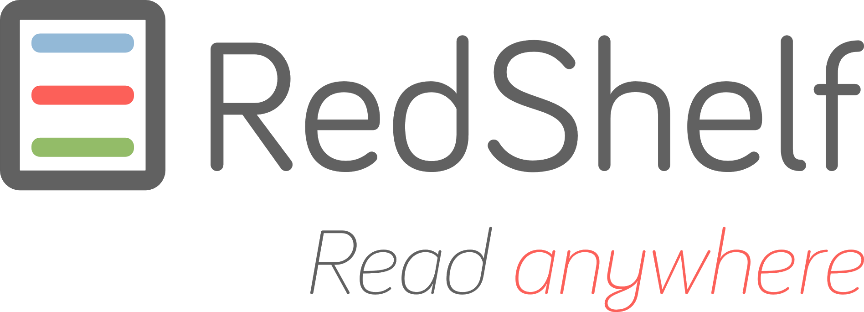 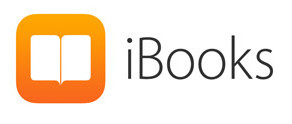 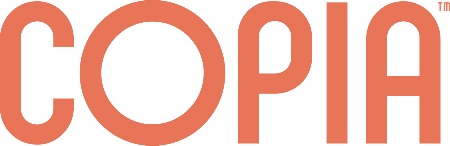 Alternative Content
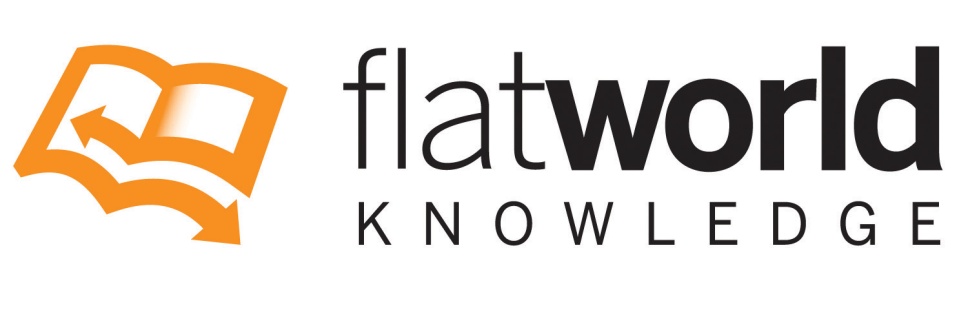 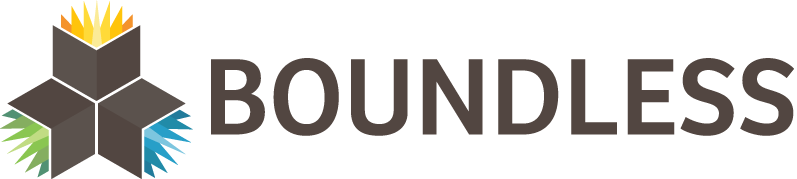 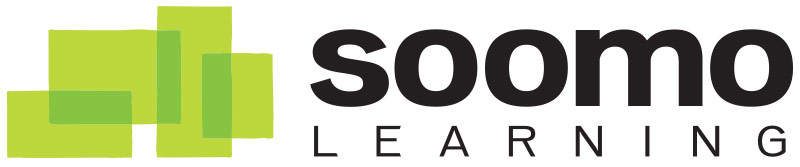 Self-Authoring
Course Packs
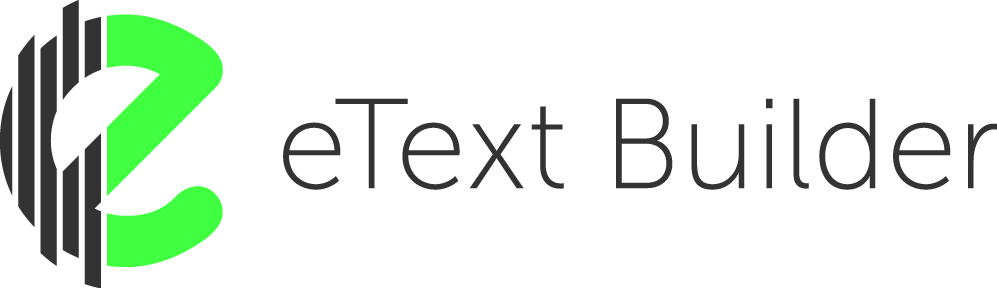 Repository of journal articles, case studies and textbooks
Course pack has only material students need
Open material such as public domain titles
Upload your own material
See how much it will cost as its built
Available in digital and print
E
http://mbsdirect.sharedbook.com
Q
$
A
C
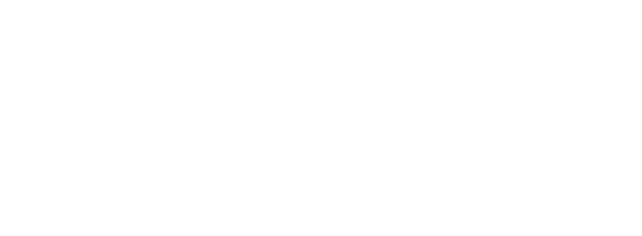 @CarrieJWatkins
Questions?

jluecke@mbsbooks.com

www.mbsdirect.net
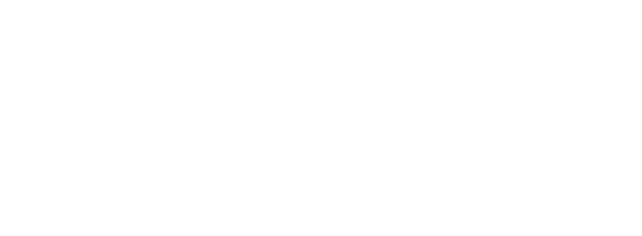